UNIT 2: LOOK AT MY TOYS!
Lesson 4 – Phonics
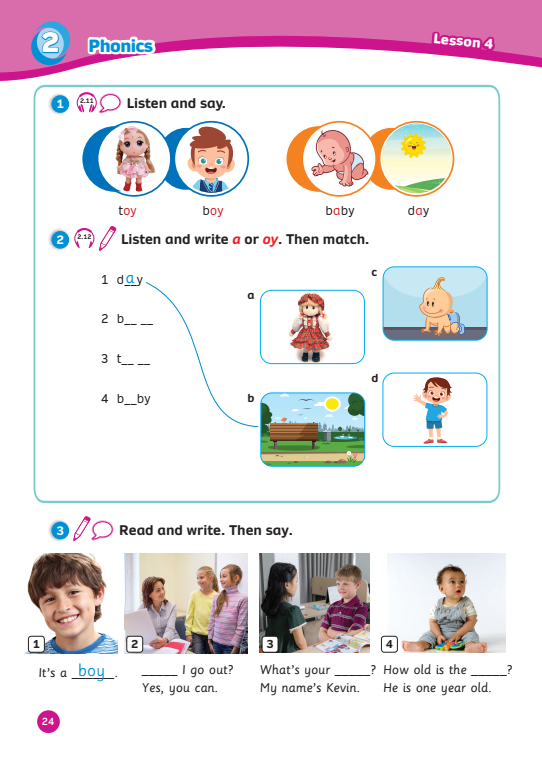 UNIT 2: LOOK AT MY TOYS!
We’re learning…
- sounds /eɪ/ & /ɔɪ/
- words containing sounds /eɪ/ & /ɔɪ/
- SB p.24
- AB p.21
LEAD-IN
Song: Phonics Song
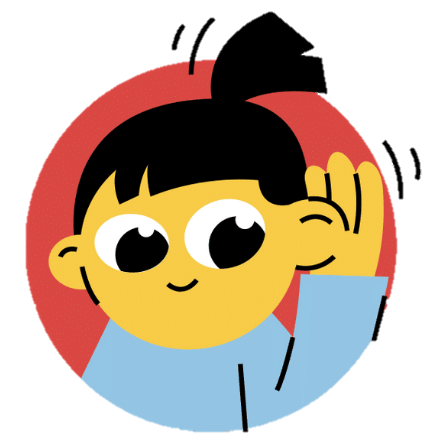 Stand up.
Listen to the song.
Clap your hands and sing along.
REVIEW: Sounds /h/ & /s/
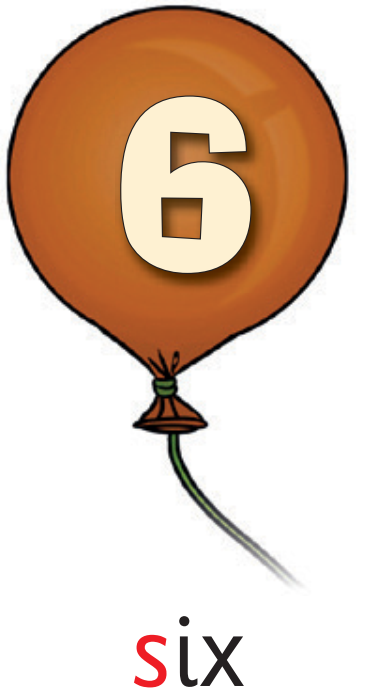 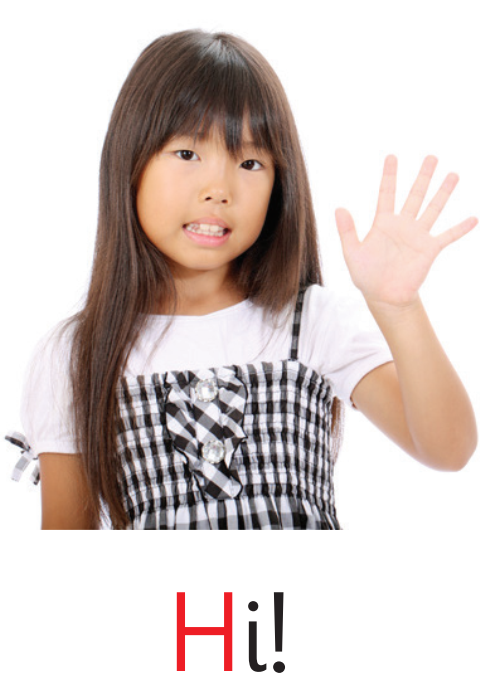 H h
S s
/h/
/s/
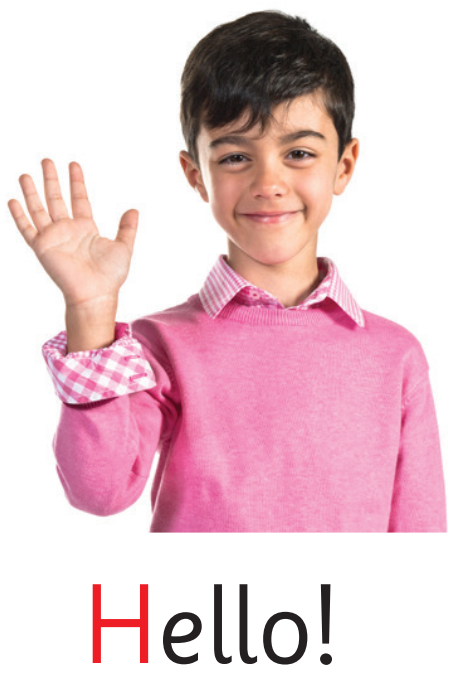 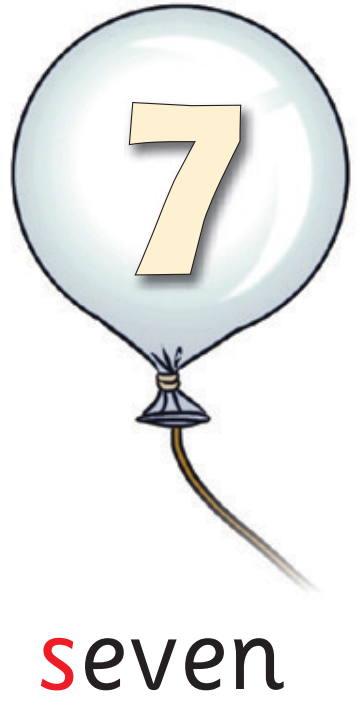 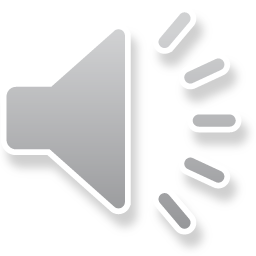 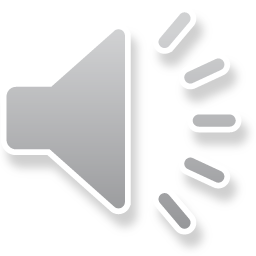 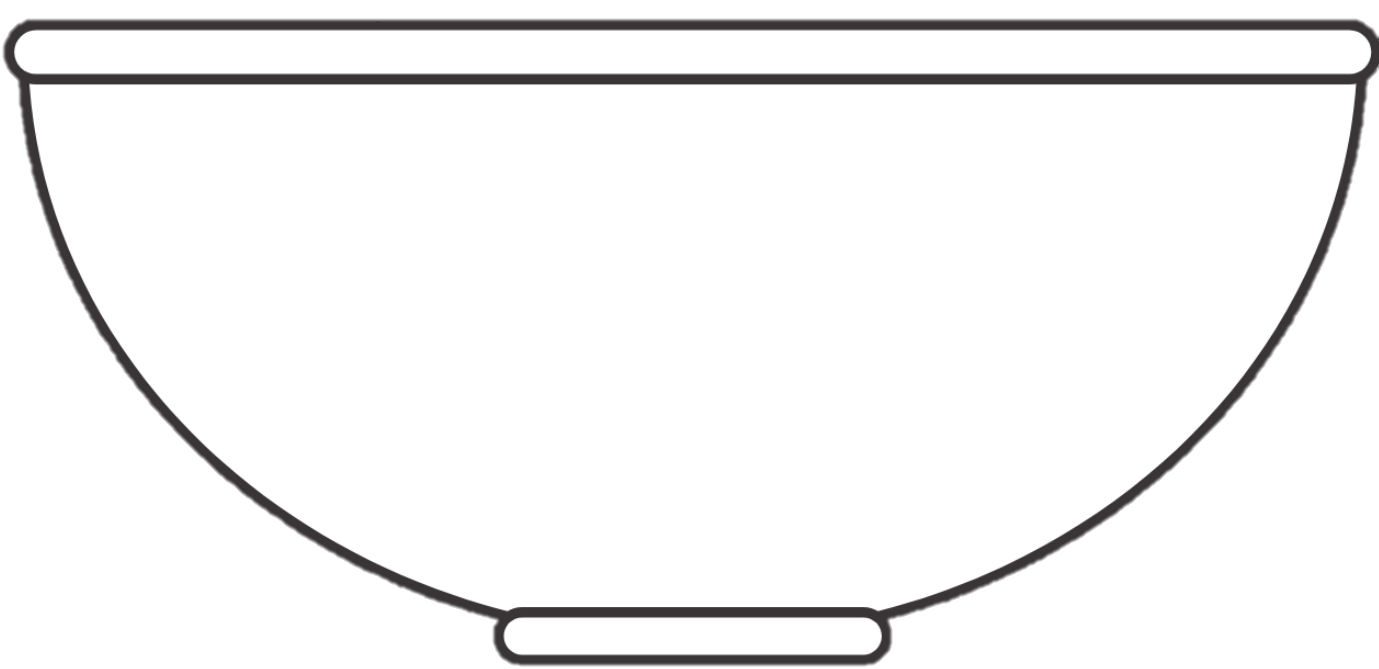 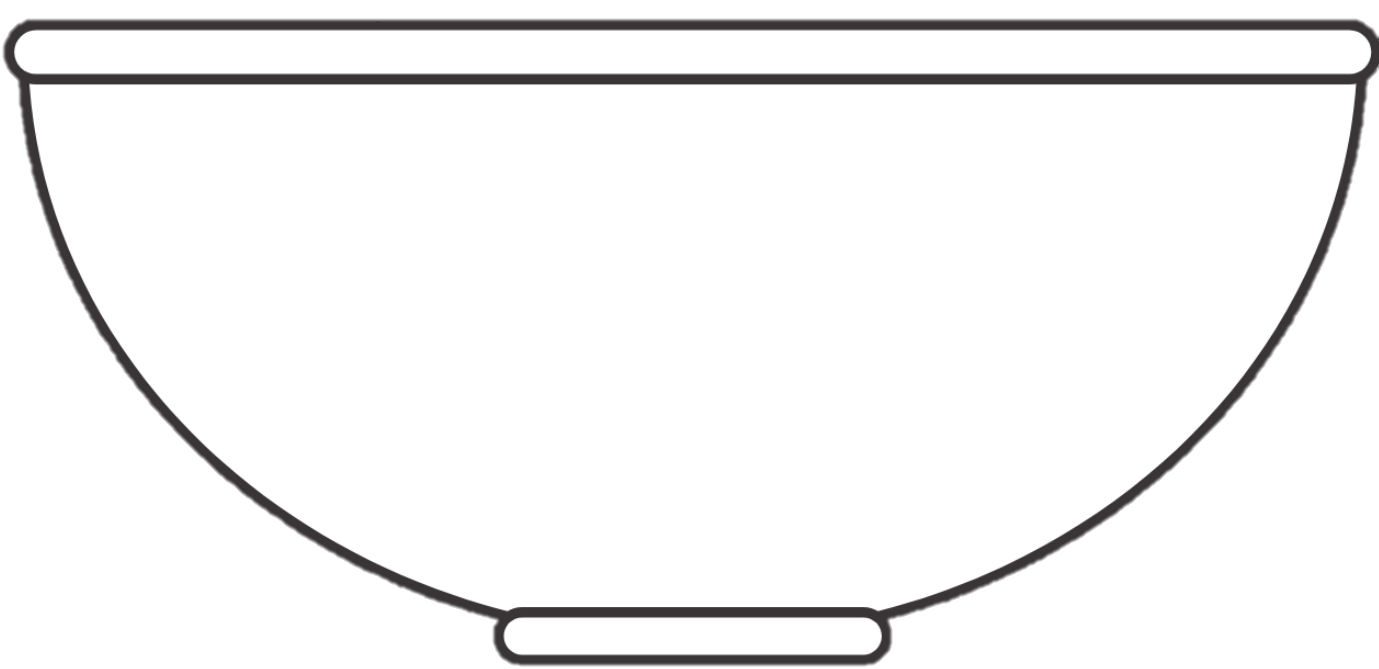 SORTING SOUNDS
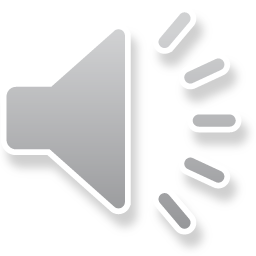 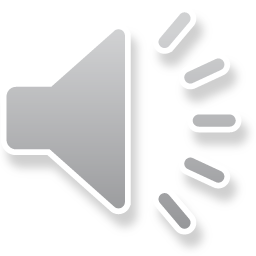 Hi
Hello
seven
sea
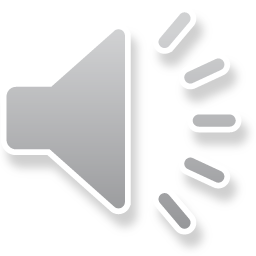 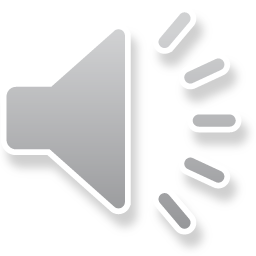 say
Say aloud the words in the bowl.
Sort the sounds in the correct clouds below.
1 correct answer = 1 point.
hot
sun
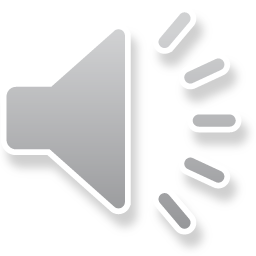 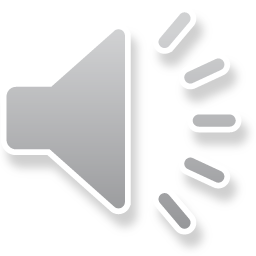 hat
six
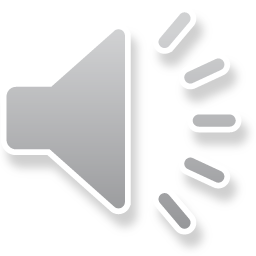 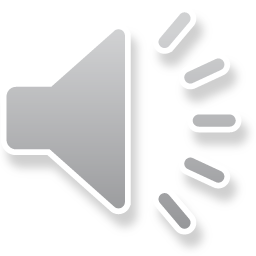 hen
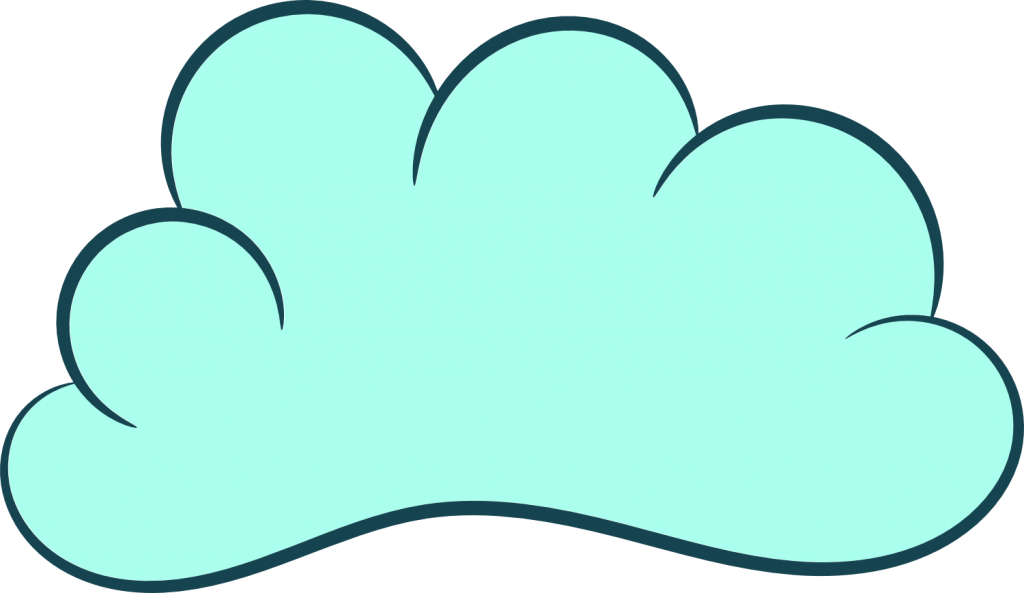 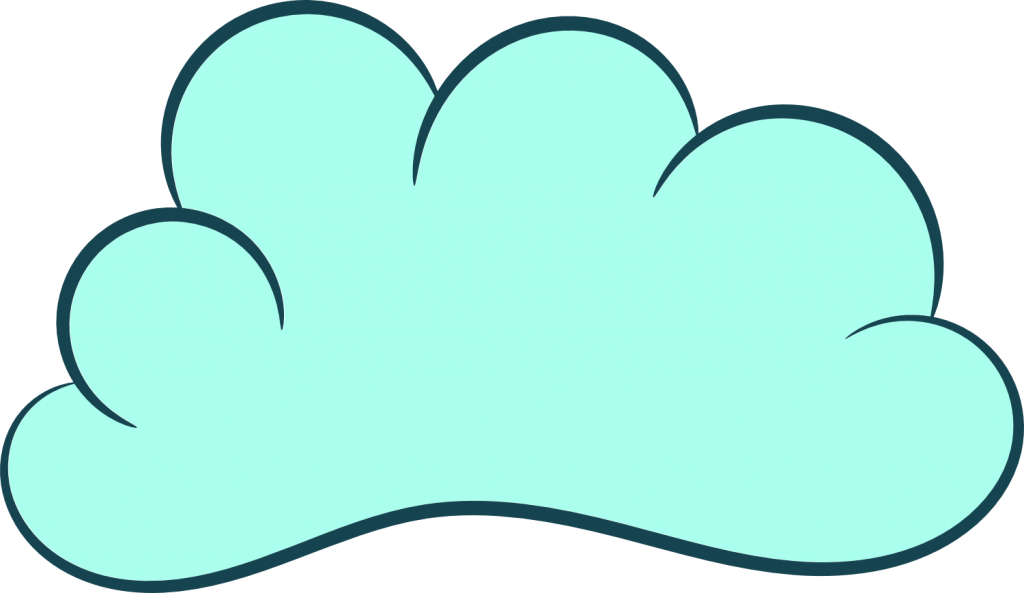 Sound h /h/
Sound s /s/
Click on the words to sort them
[Speaker Notes: Show the words in the bowl
Have Ss listen and say aloud the words
Invite 1 student to choose and sort a word, then say it
1 correct answer = 1 point]
LEAD-IN
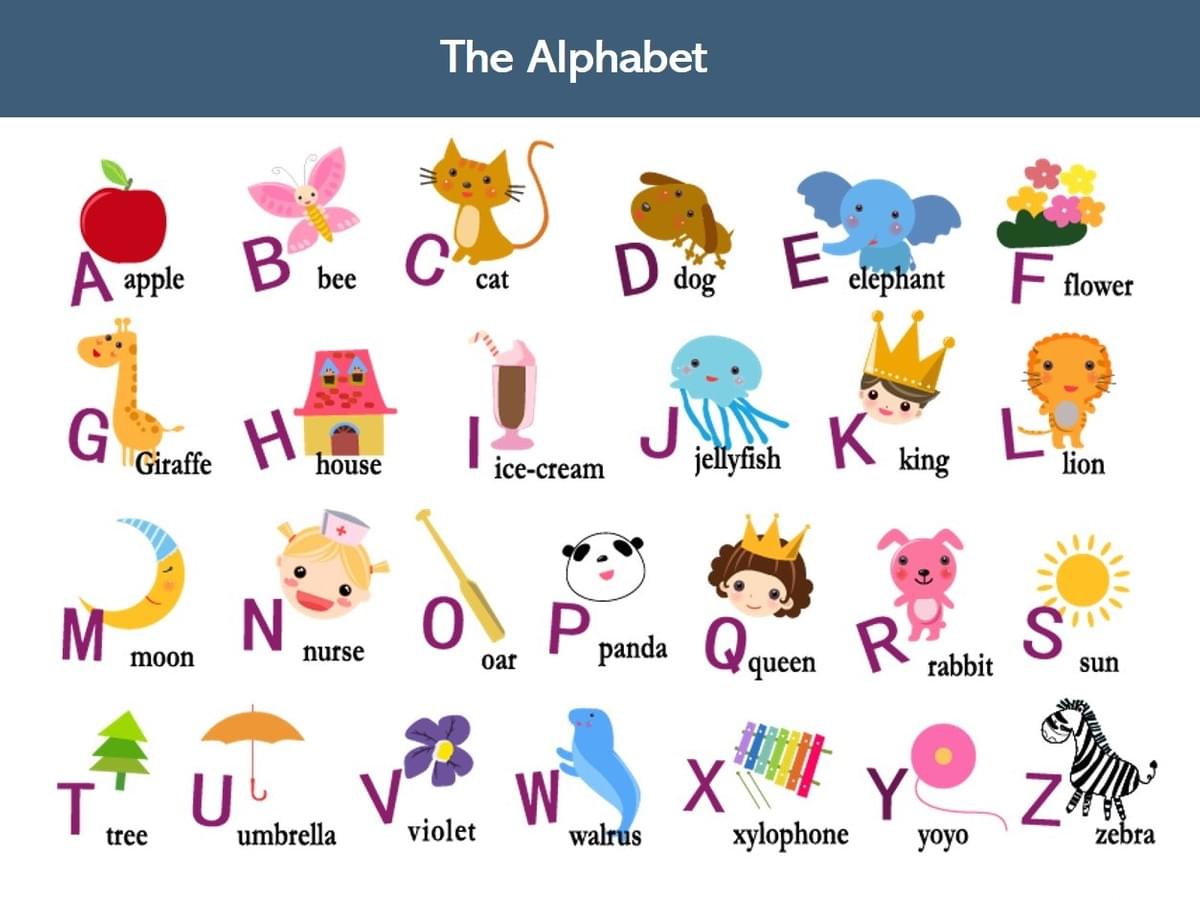 This is the Alphabet.
How many letters?
26 letters
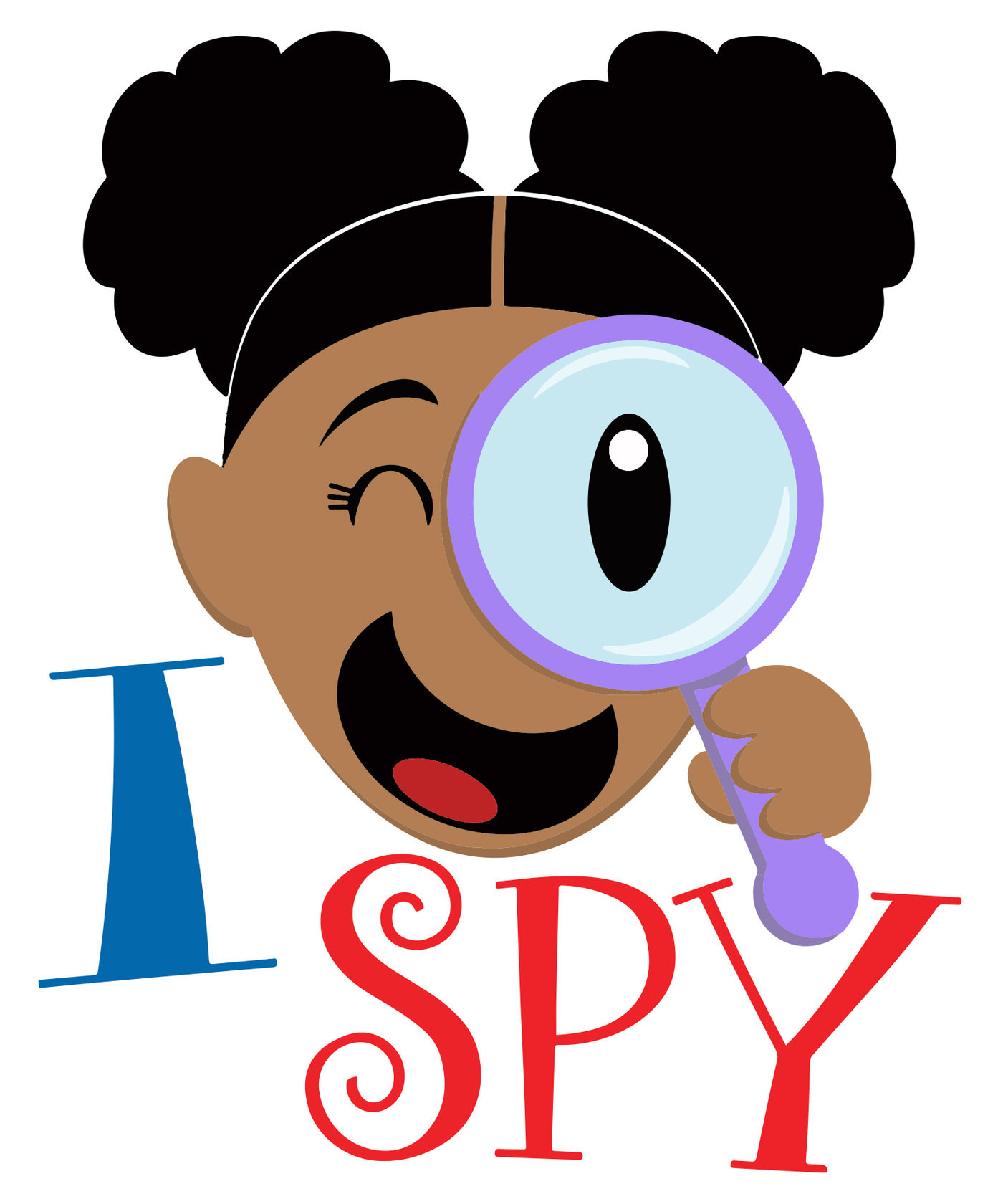 Look. 
Say the letters.
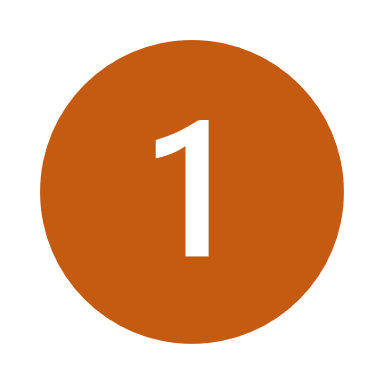 A
CHECK
Click on “1, 2” to show and hide the circle.
LEAD-IN
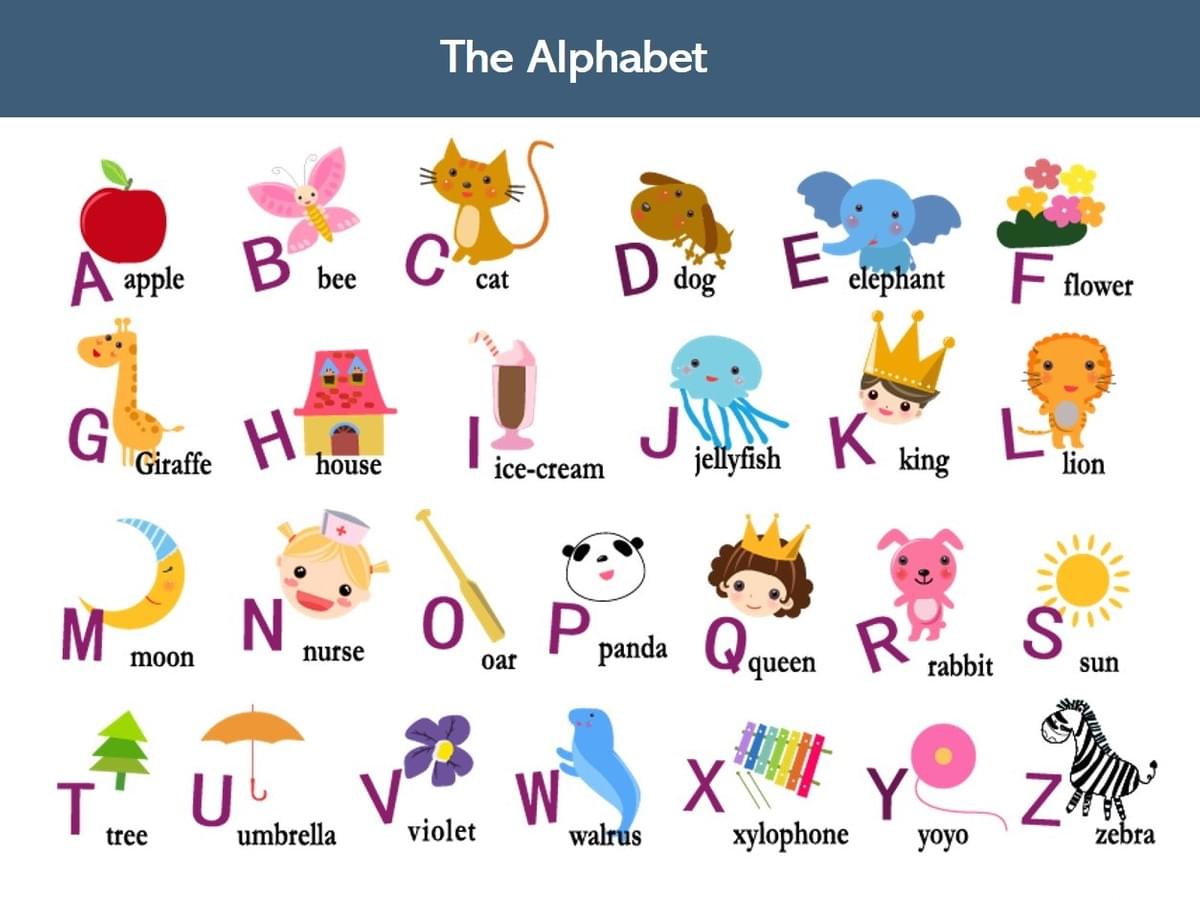 This is the Alphabet.
How many letters?
26 letters
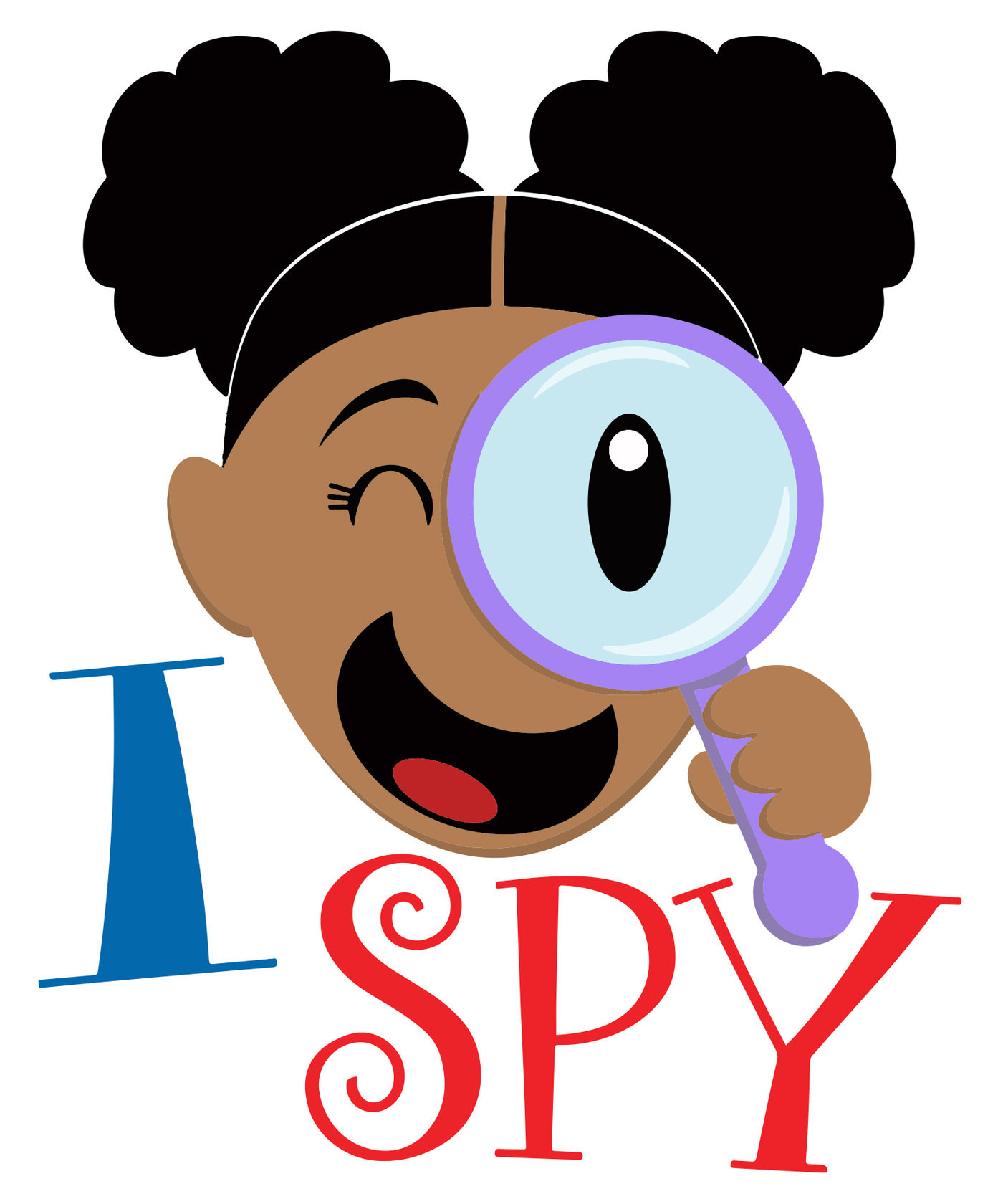 Look. 
Say the letters.
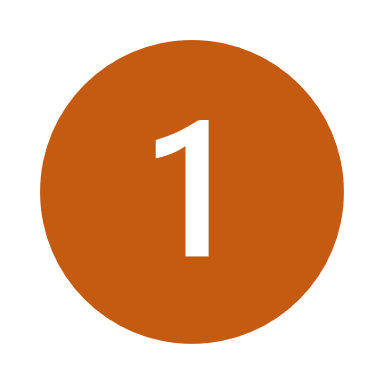 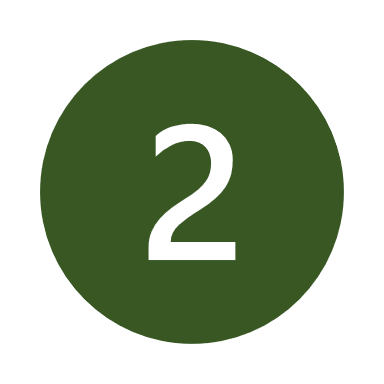 O
Y
CHECK
Click on “1, 2” to show and hide the circle.
LEAD-IN
LET’S LEARN THE SOUNDS




	   a				  oy
	/eɪ/		&		/ɔɪ/
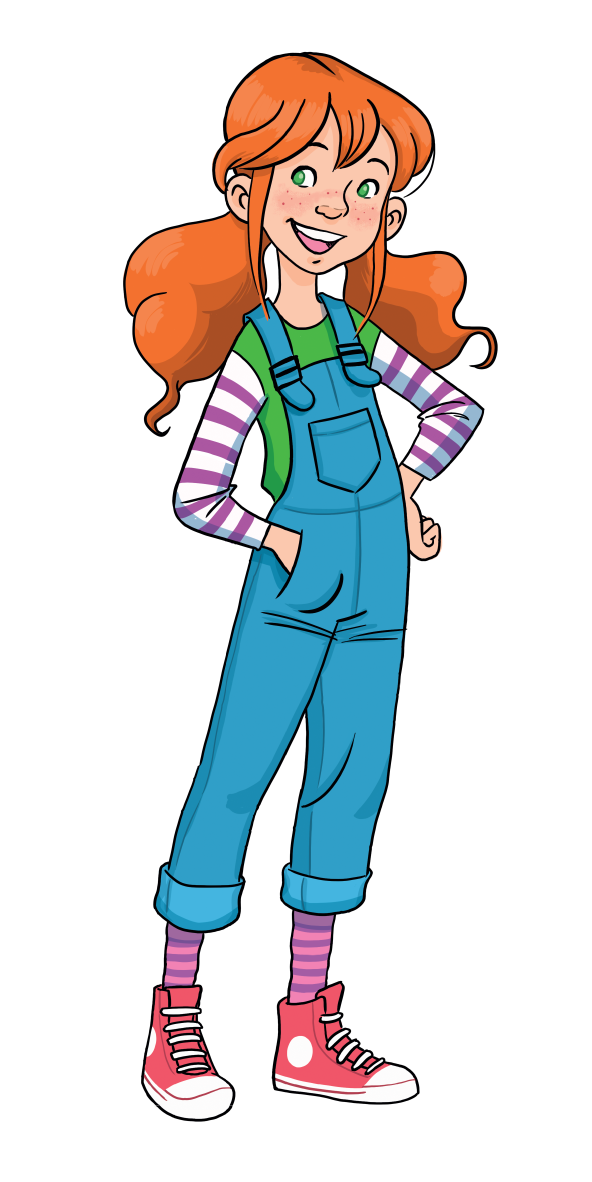 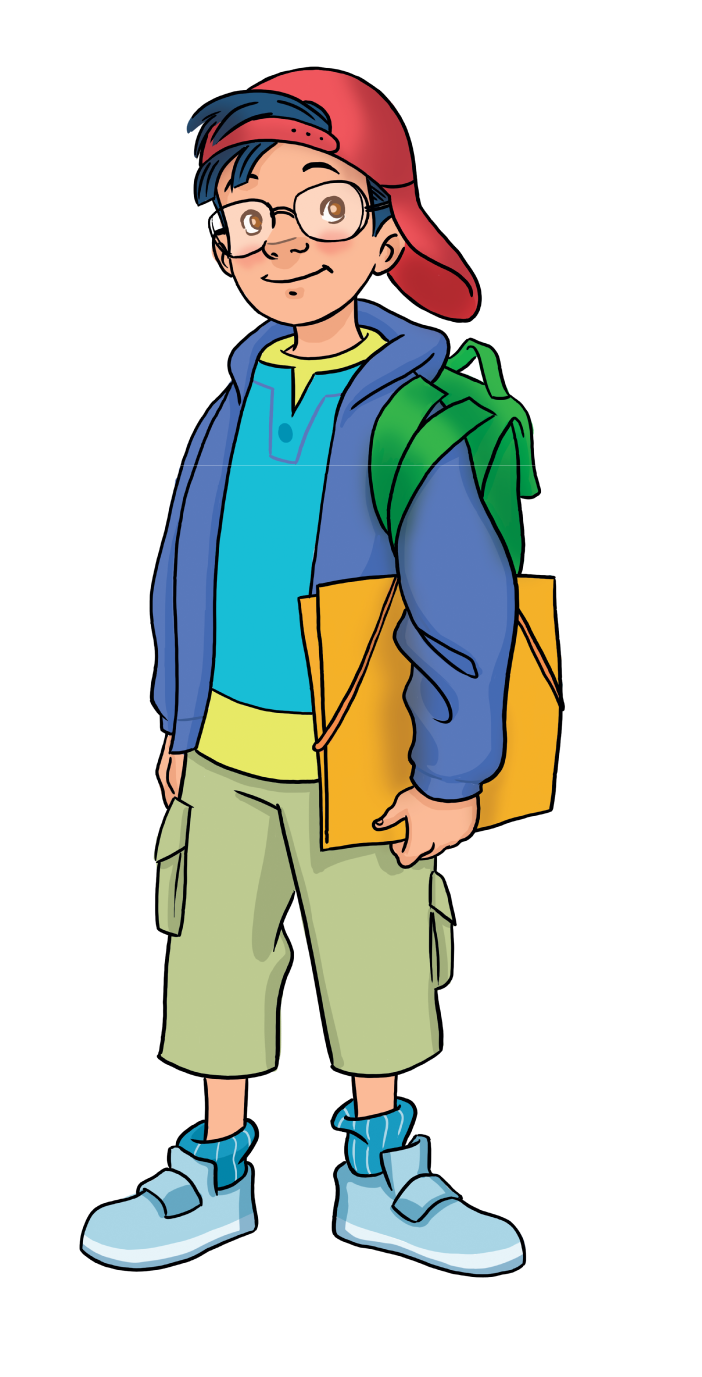 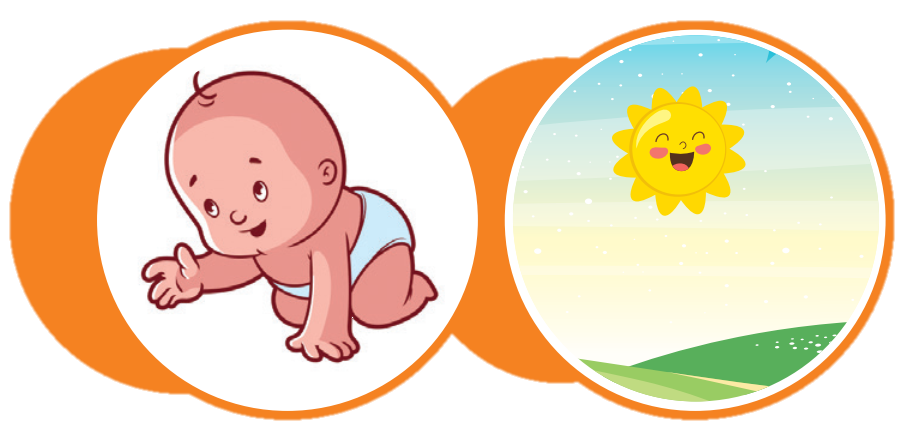 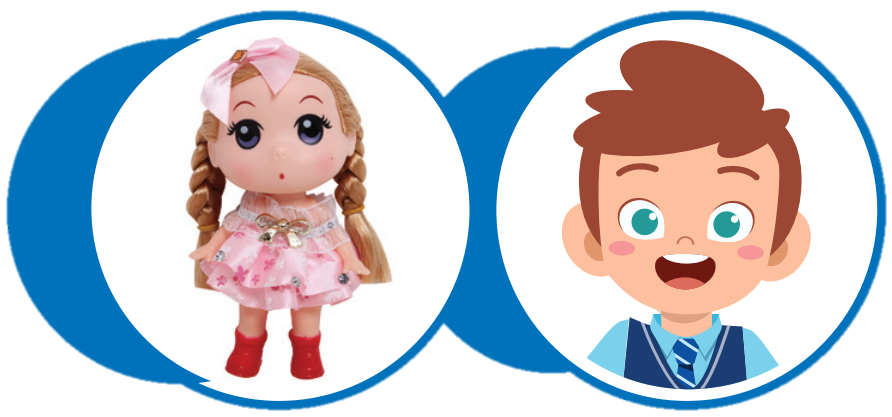 Sound /eɪ/
Say the words.
a
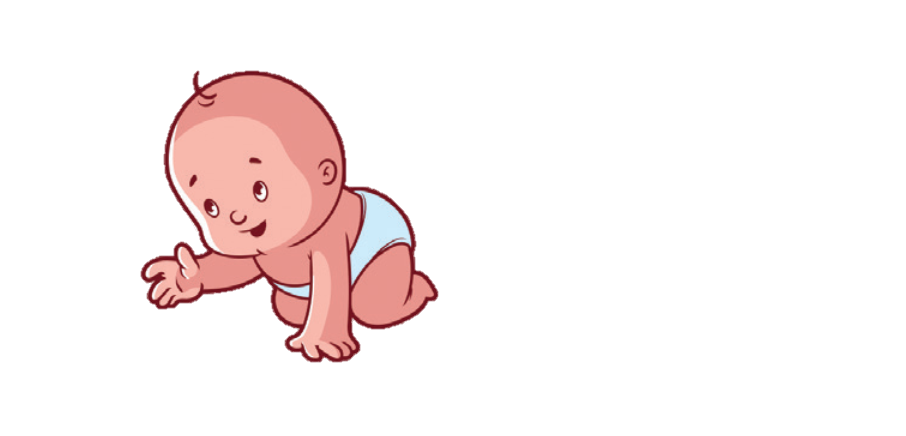 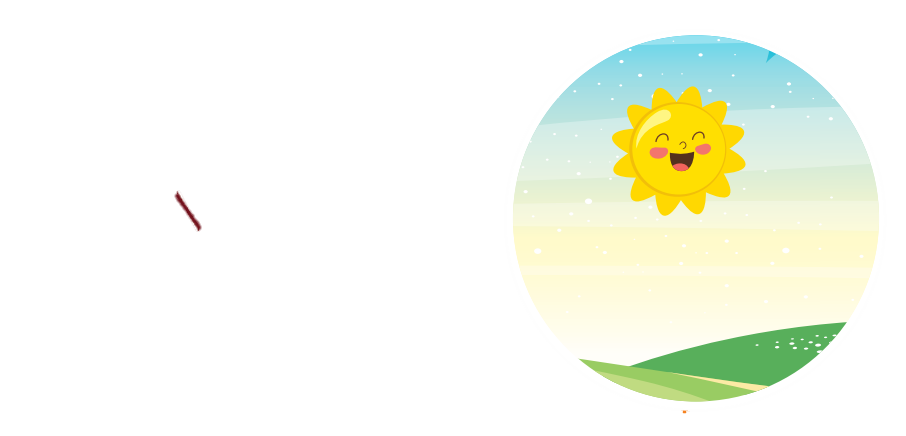 What letter is it?
/eɪ/
What is the sound?
a
b  by
a
d  y
[Speaker Notes: Show the letter, ask “What letter is it?” and have Ss answer “Letter A”
Show the sound, “What is the sound?” and have Ss answer  “Sound /eɪ/”
Show the sound in red, say aloud and have Ss repeat the sounds 3 time after each “Click”
Show the word, say aloud and have Ss repeat
Show the picture and have Ss say “a, a, baby”
Have Ss say aloud one more time in rhythm “Letter a, Sound /eɪ/, a… a… a… baby”
Repeat the steps above with “day”]
Sound /ɔɪ/
Say the words.
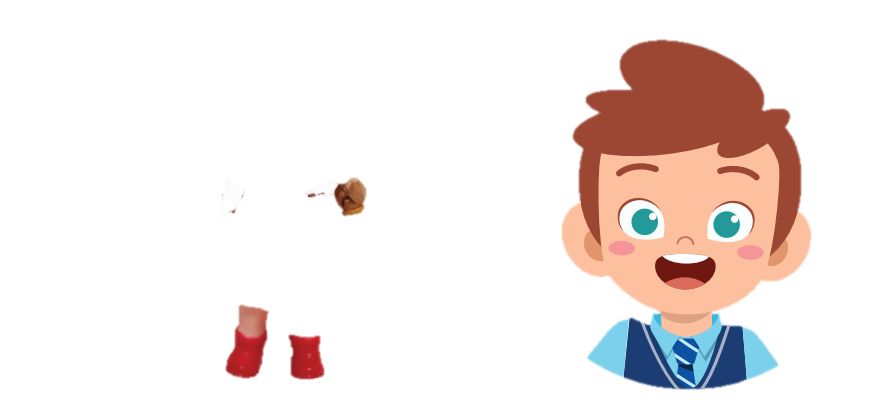 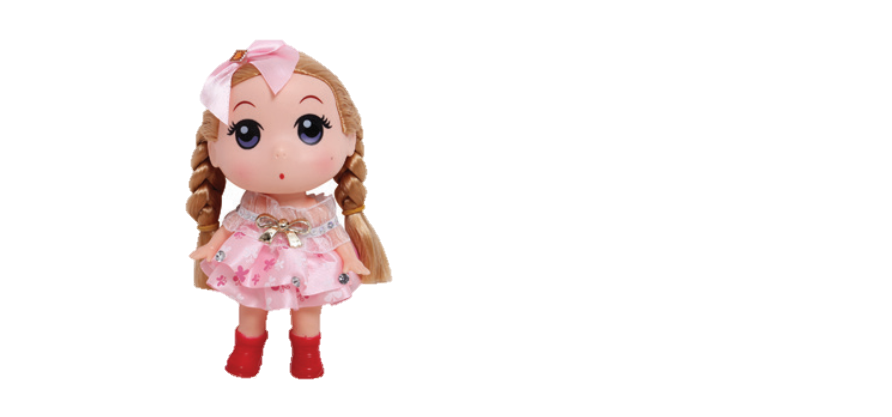 y
o
What letter is it?
/ɔɪ/
What is the sound?
t
oy
oy
b
[Speaker Notes: Show the letter, ask “What letter is it?” and have Ss answer “Letter o & letter y”
Show the sound, “What is the sound?” and have Ss answer  “Sound /ɔɪ/”
Show the sound in red, say aloud and have Ss repeat the sounds 3 time after each “Click”
Show the word, say aloud and have Ss repeat
Show the picture and have Ss say “oy, oy, toy”
Have Ss say aloud one more time in rhythm“ Letter Hh, Sound /ɔɪ/, oy… oy… oy… toy”
Repeat the steps above with “boy”]
Sounds /eɪ/ & /ɔɪ/
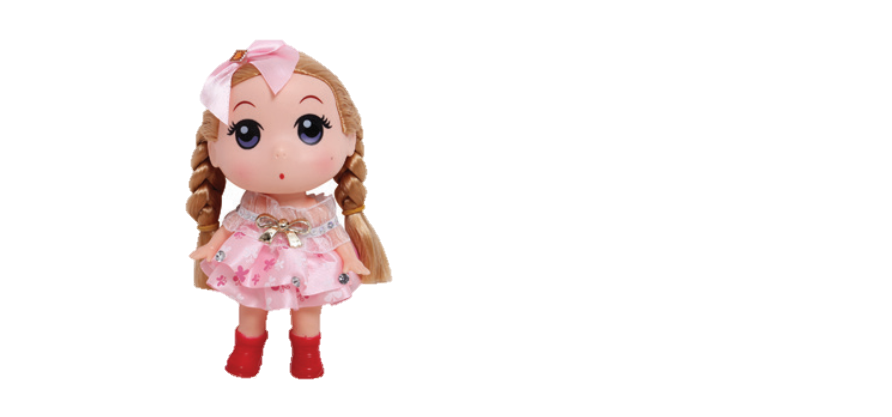 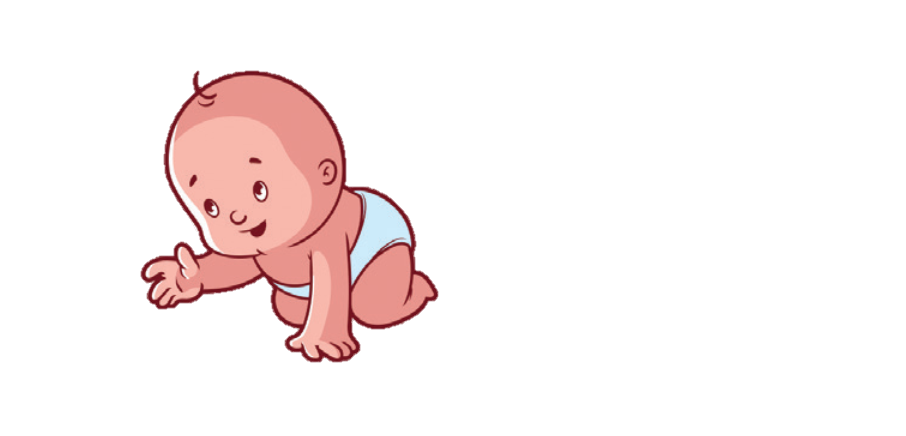 y
o
a
baby
toy
/ɔɪ/
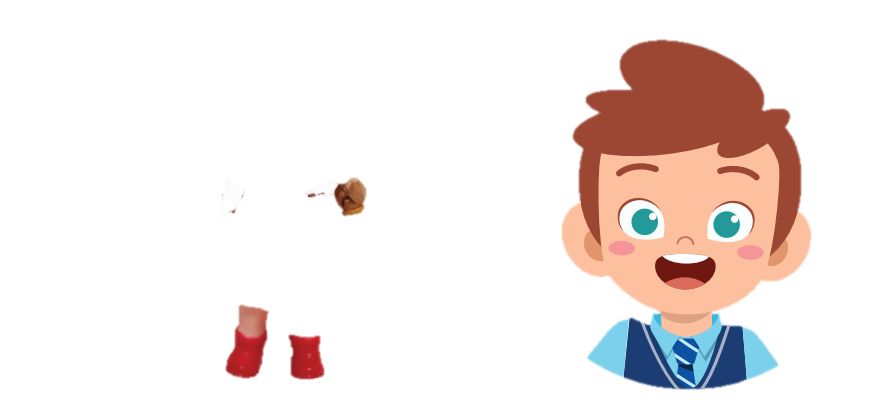 /eɪ/
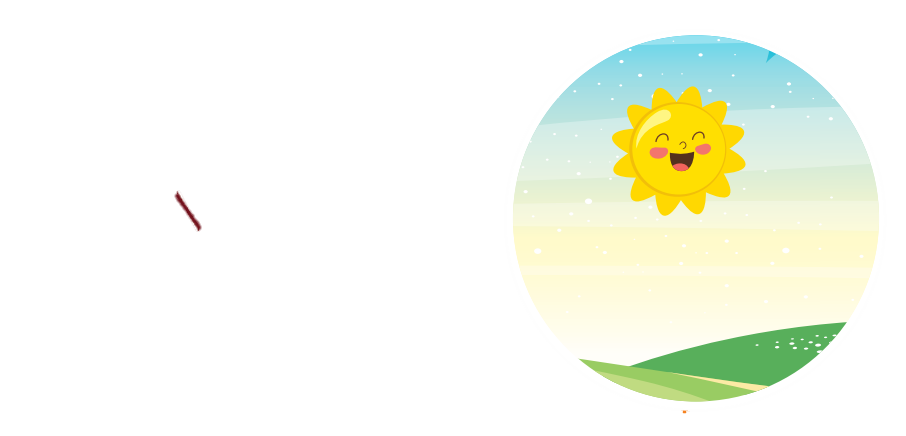 day
boy
3
4
1
2
6
7
8
5
9
11
12
10
MATCHING
PAIRS
toy
hi
a
six
RULES
Students choose a pair of numbers.
Say aloud the sounds and words.
If the pair has the same colour, students have 2 points.
If not, click on the square one more time to cover it.
boy
hello
day
/eɪ/
oy
seven
/ɔɪ/
baby
Pupils’ Book (p.24)
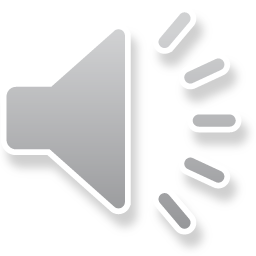 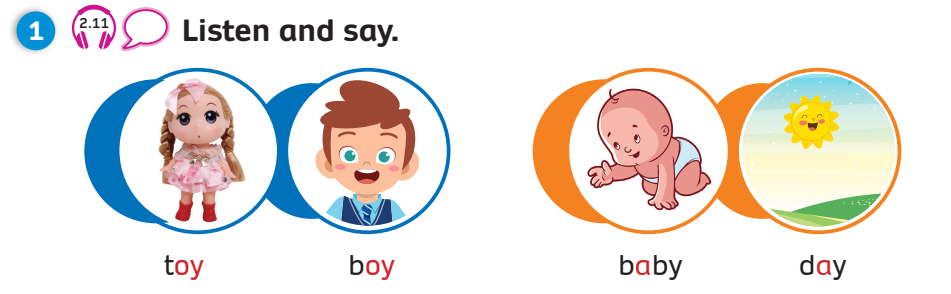 Pupil’s Book (p.24)
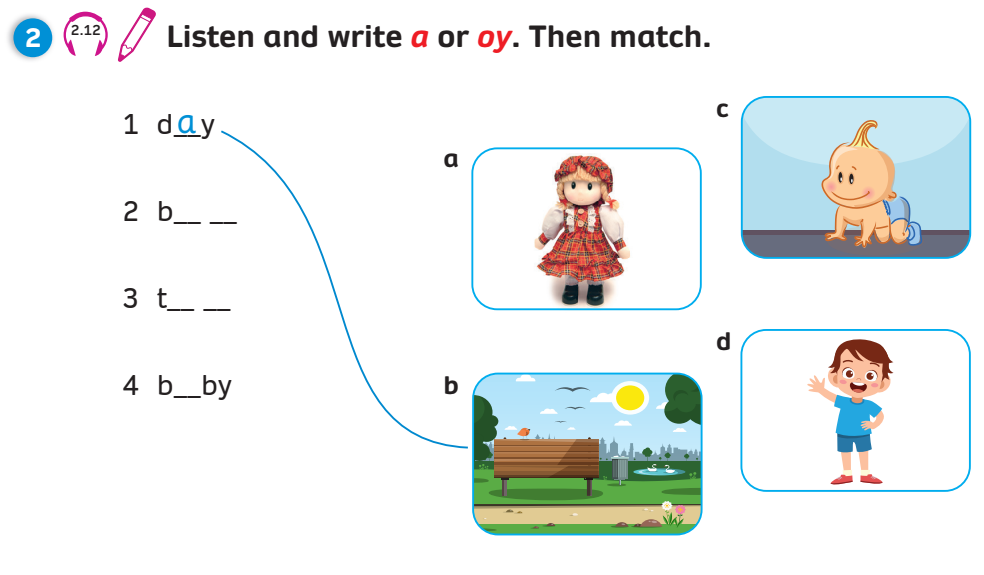 Write
Match
o  y
o  y
a
Click on “Write, Match” to show the answers
Pupils’ Book (p.24)
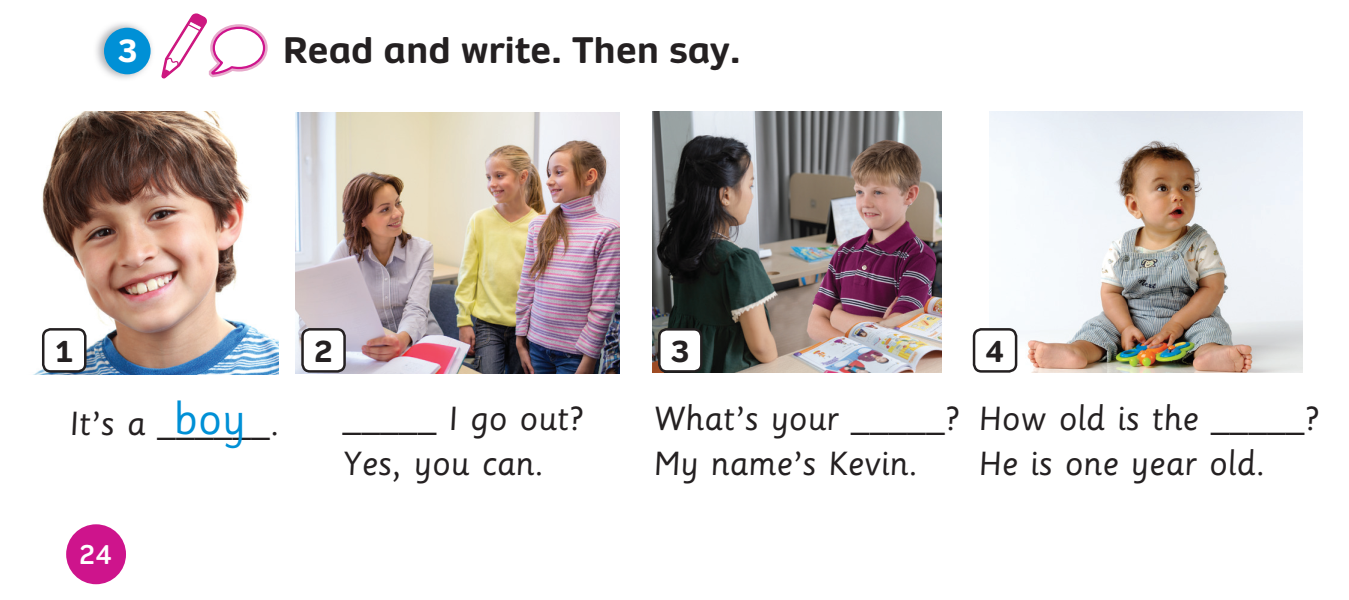 Write
Say
baby
May
name
Click on “Write” to show the answers
Click on “Say” for students to say the sentences
Activity Book (p.21)
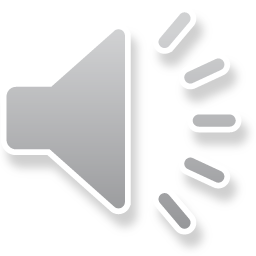 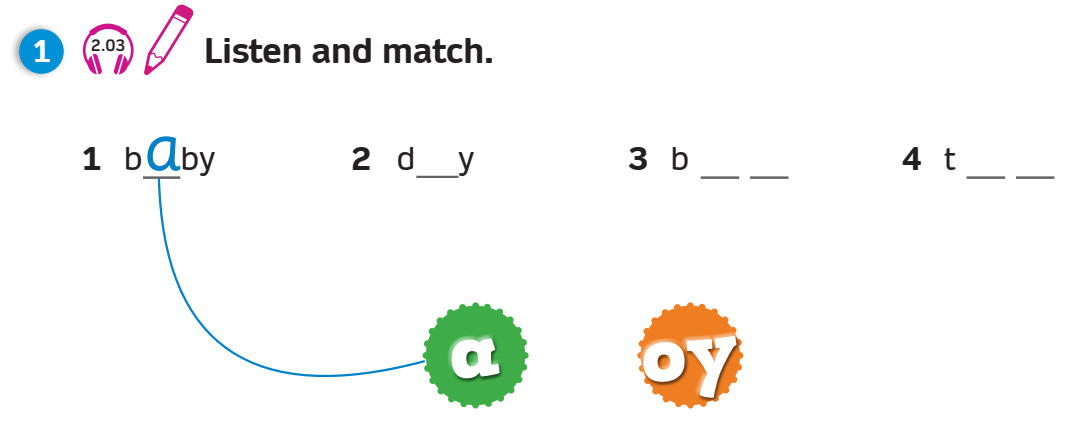 Match
o   y
o   y
a
Click on “Match” to show the answers
Activity Book (p.21)
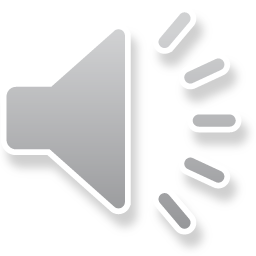 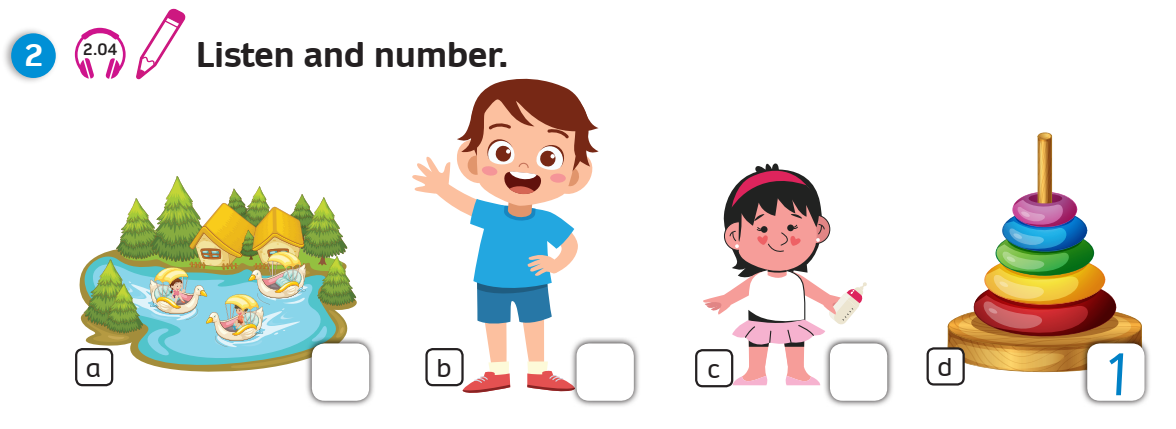 Number
4
3
2
Click on “Number” to show the answers
Activity Book (p.21)
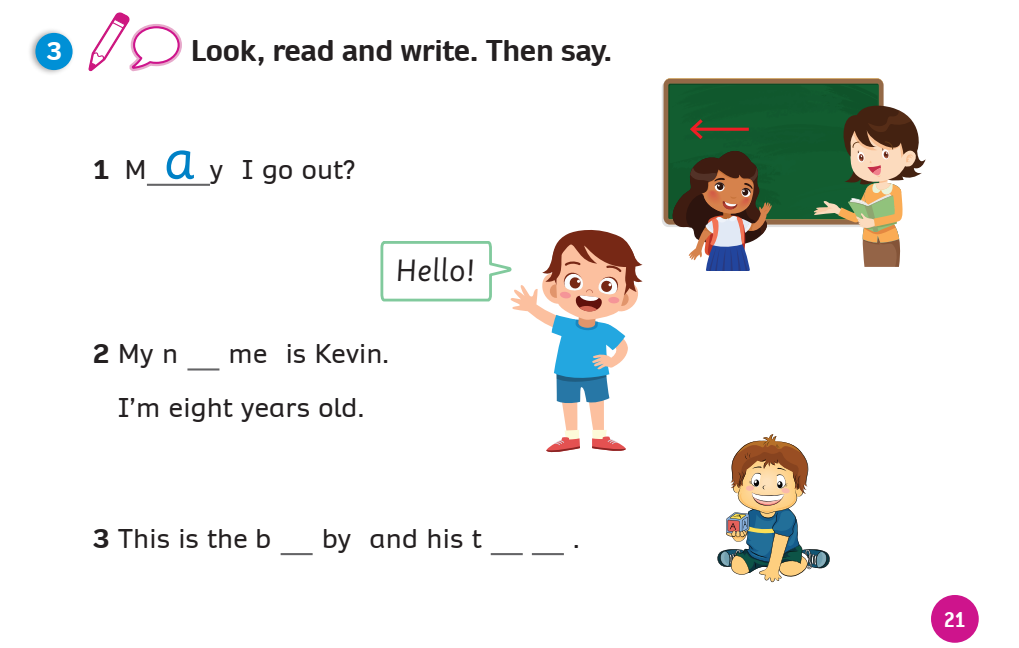 Write
Say
a
a
o  y
Click on “Write” to show the answers
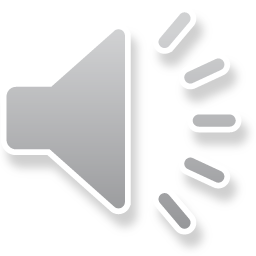 Click on an apple. Look and raise 1 finger if the word has a /eɪ/ sound, 2 fingers if the word has oy /ɔɪ/ sound.
Say the sound and the word. Click on the word and listen.
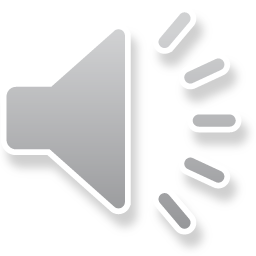 CHALLENGE YOURSELF
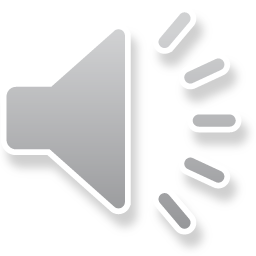 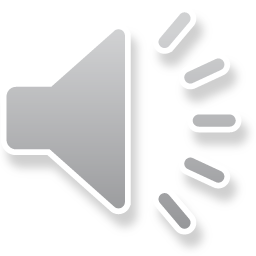 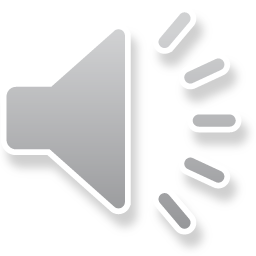 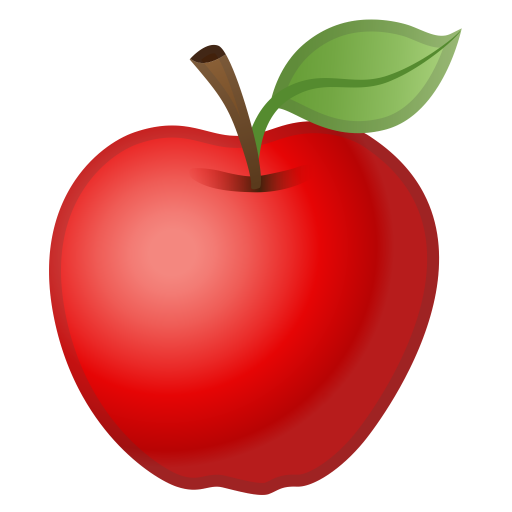 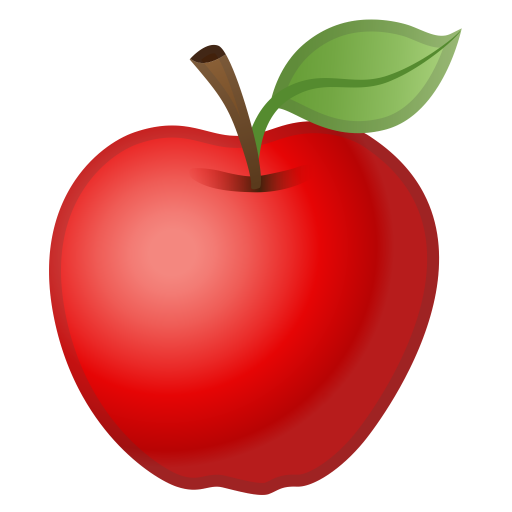 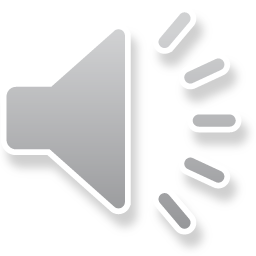 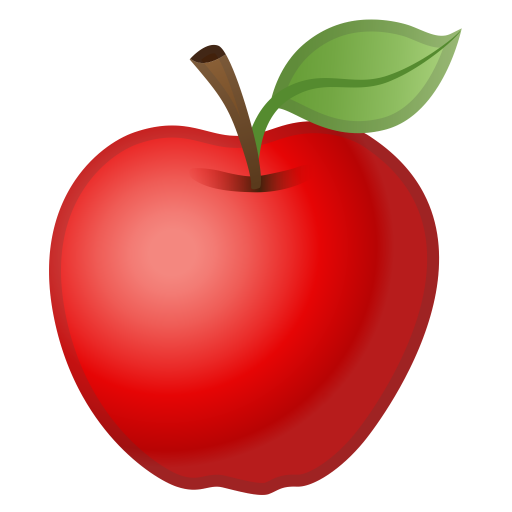 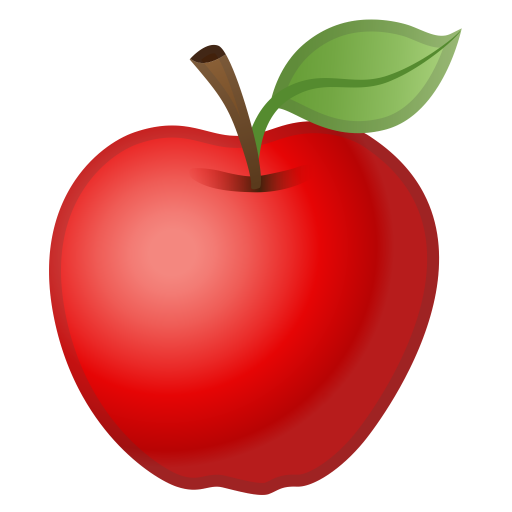 3
4
may
coy
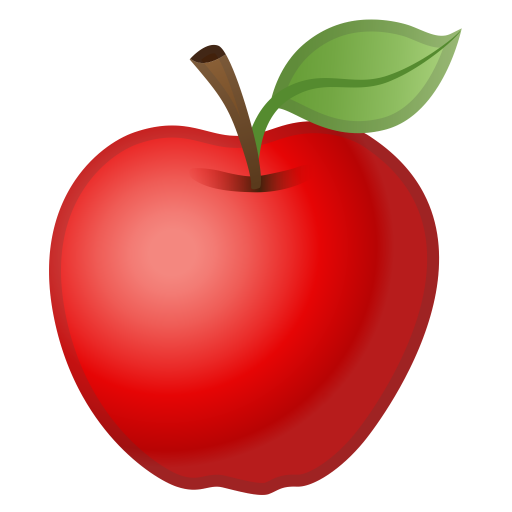 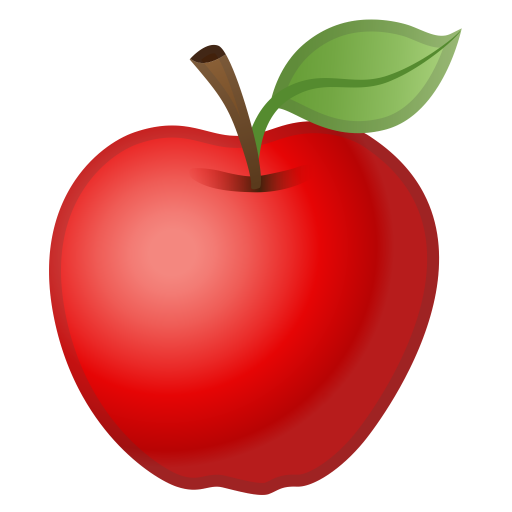 5
joy
2
pay
6
soy
1
ray
/eɪ/, baby
/ɔɪ/, toy
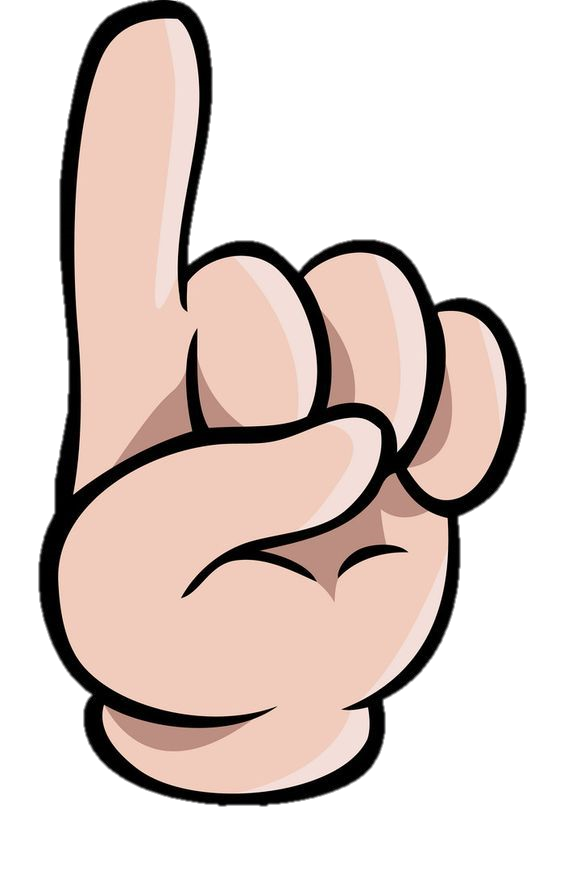 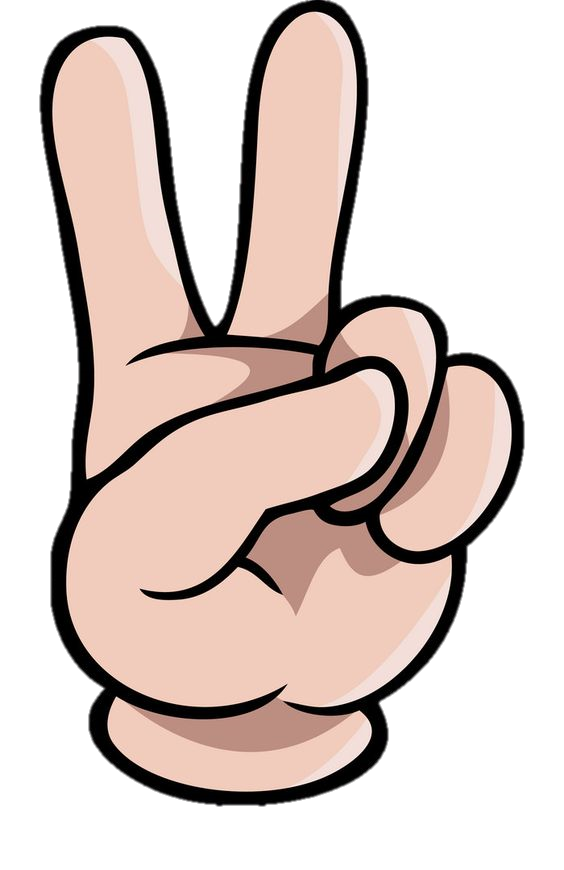 oy
a
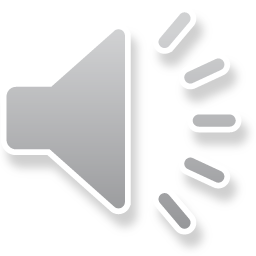 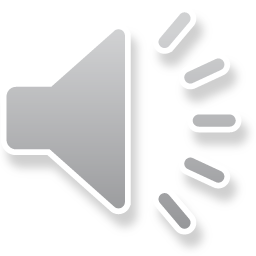 [Speaker Notes: Challenge Ss to say the words that have sounds /eɪ/ and /ɔɪ/.]
WRAP-UP
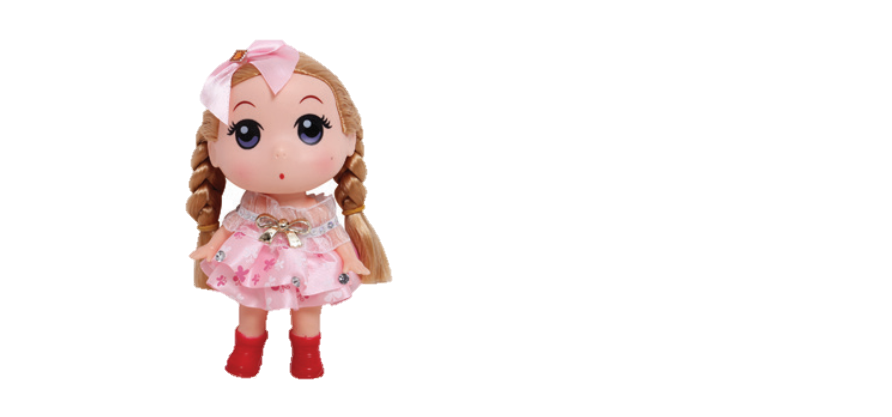 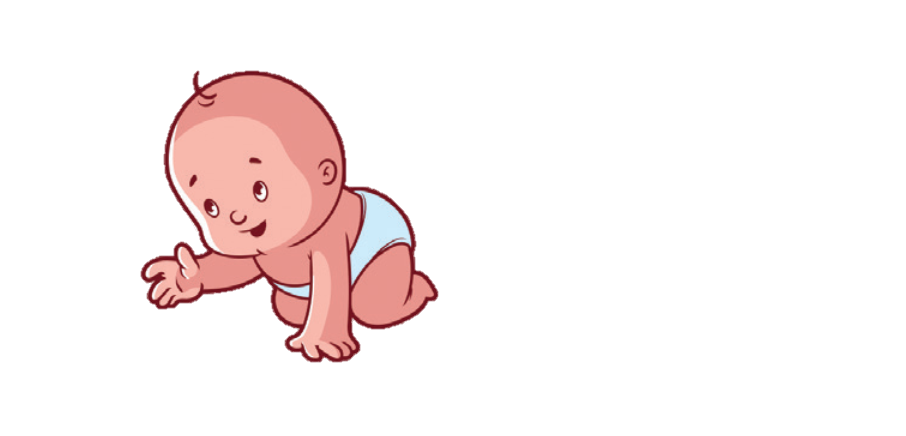 y
o
a
baby
toy
/ɔɪ/
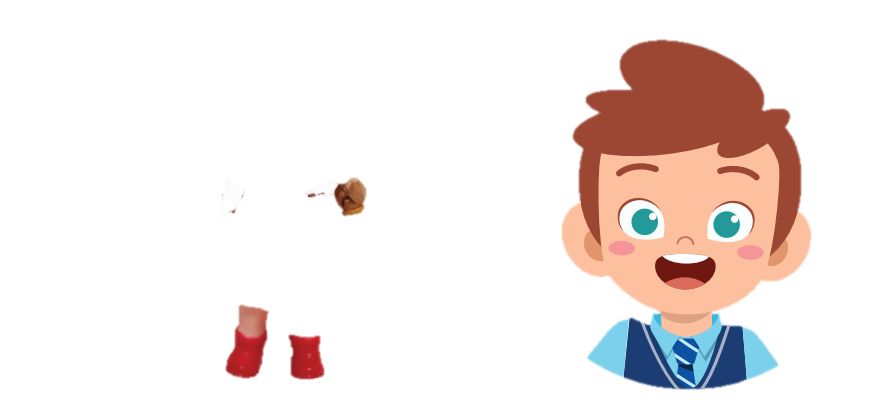 /eɪ/
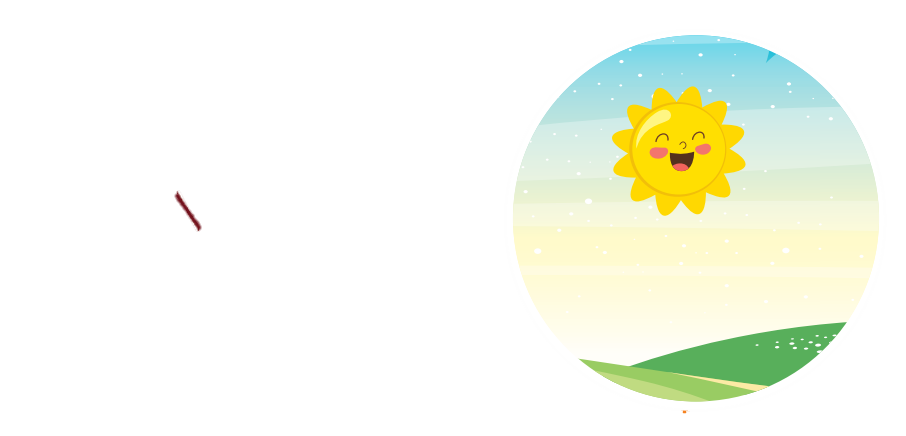 day
boy
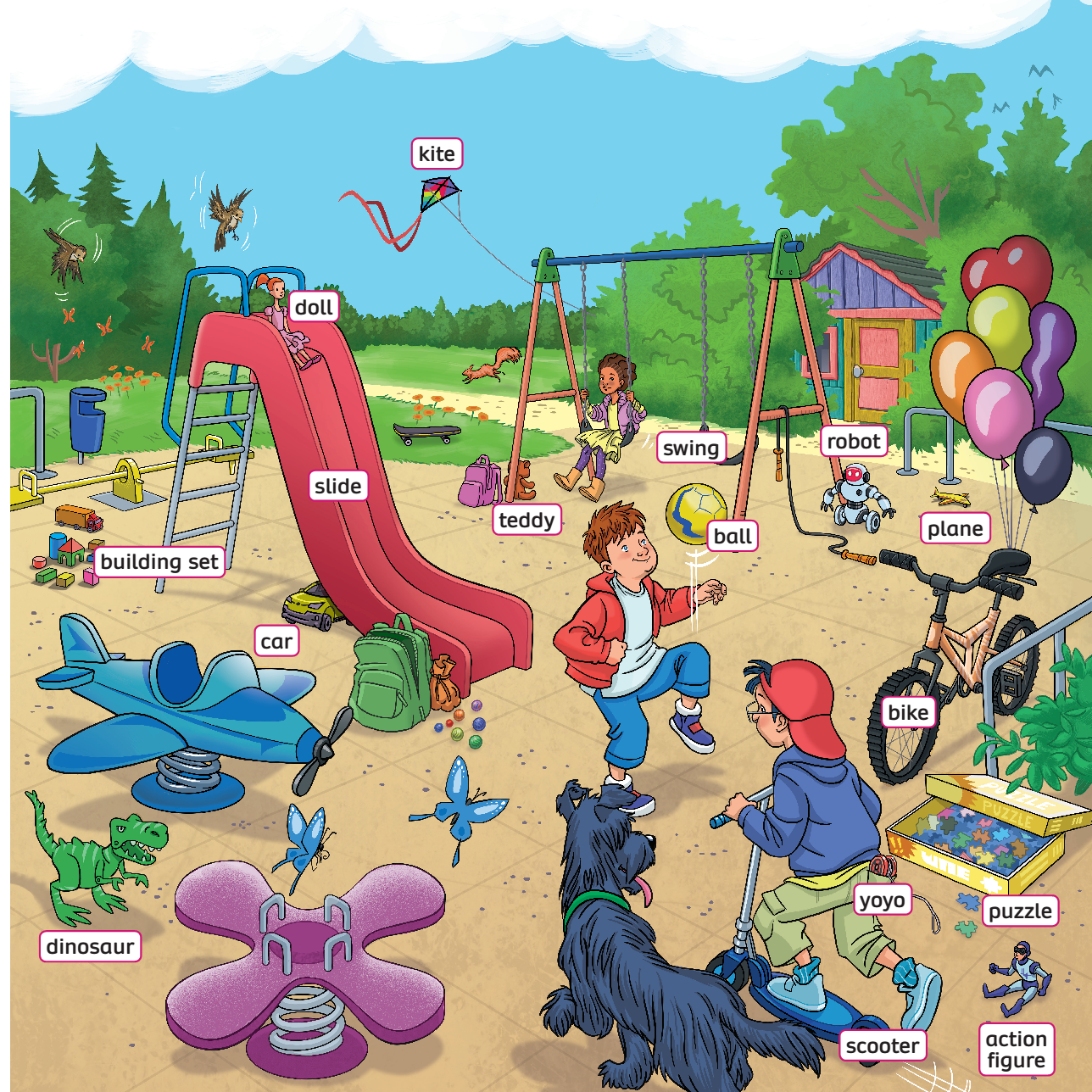 UNIT 2: Lesson 4
We’ve learnt…
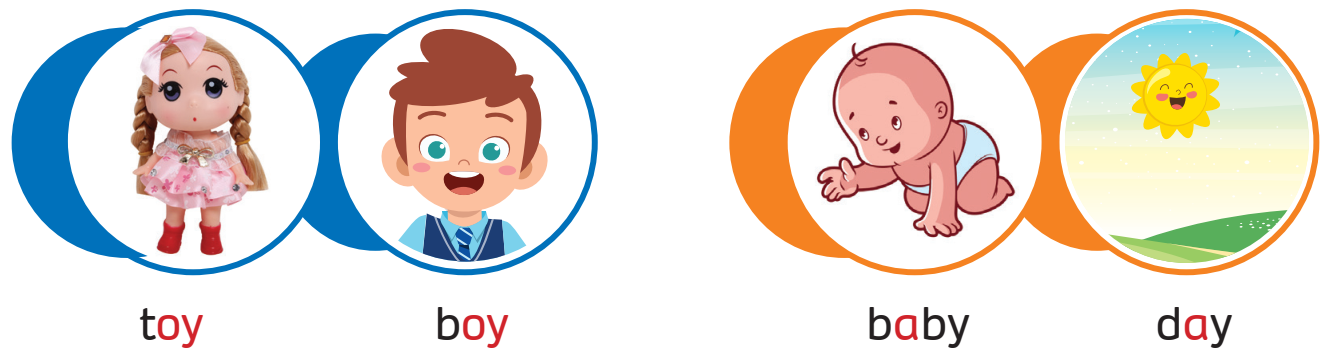 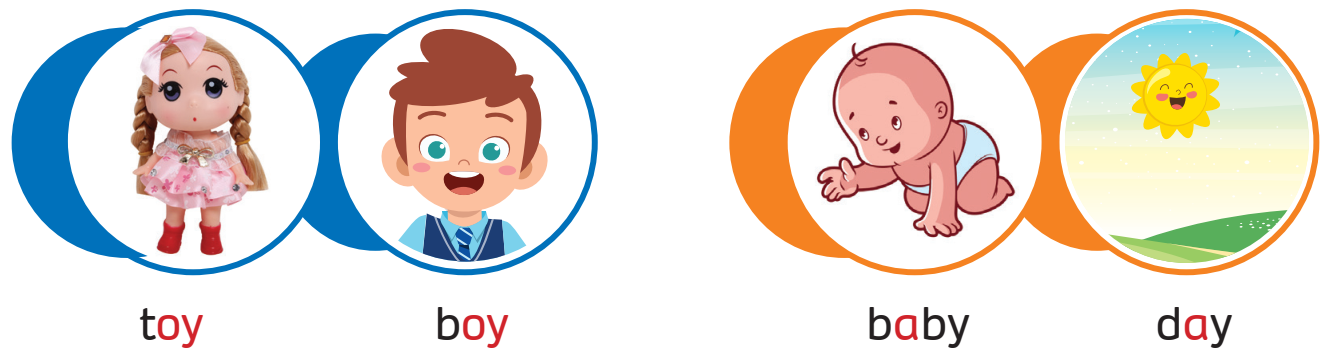 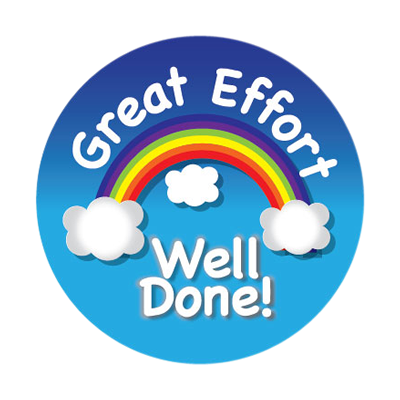